CC5212-1Procesamiento Masivo de DatosOtoño 2021Lecture 12Conclusion
Aidan Hogan
aidhog@gmail.com
What We've Learned
Distributed Systems
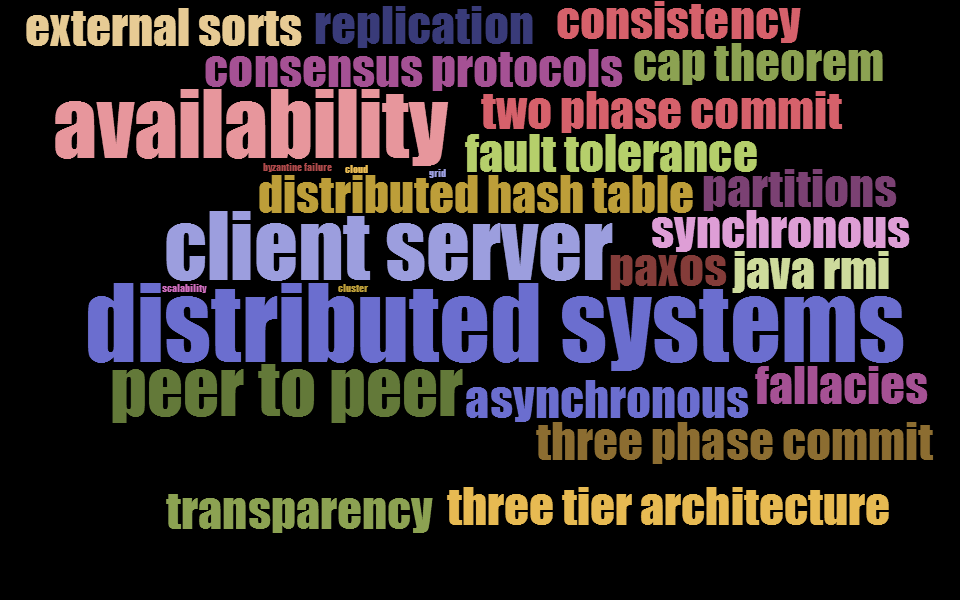 Hadoop/MapReduce/Pig/Spark:Processing Un/Structured Information
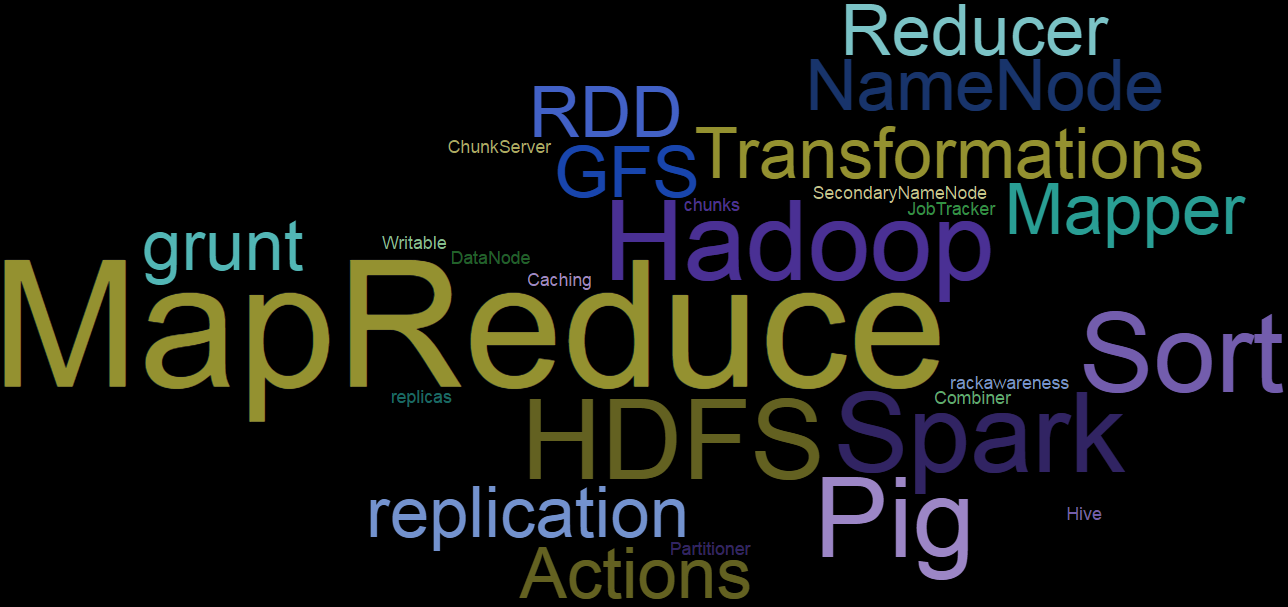 Information Retrieval:Storing Unstructured Information
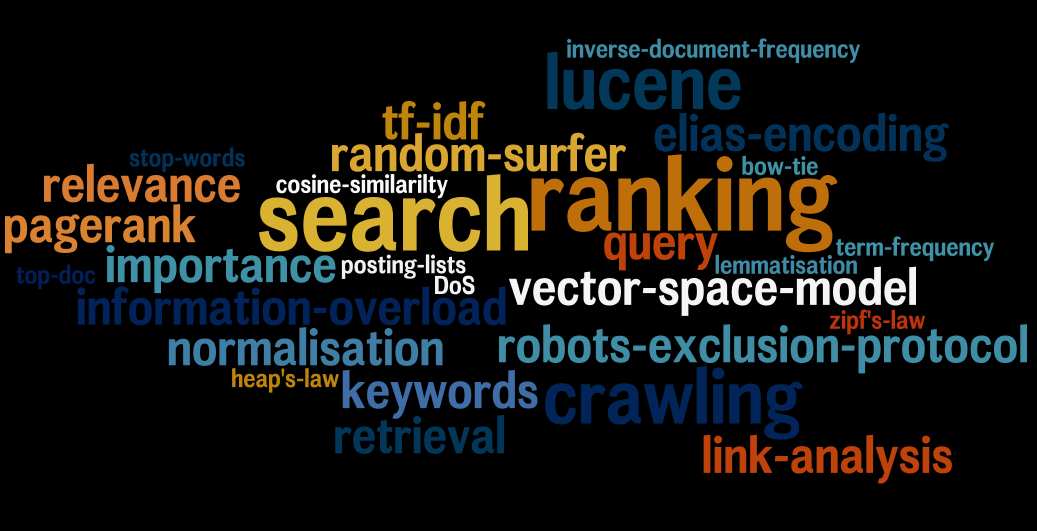 NoSQL:Storing (Semi-)Structured Information
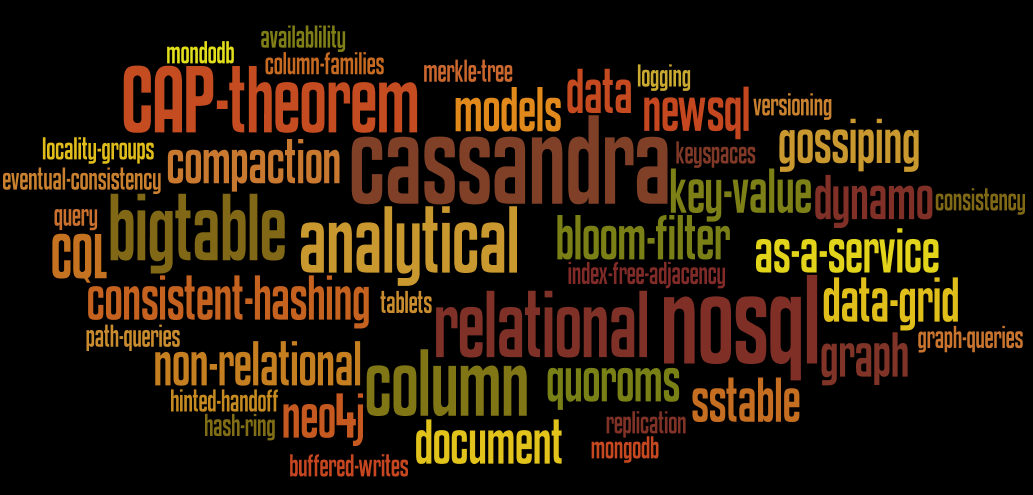 Full-Circle
The value of data …
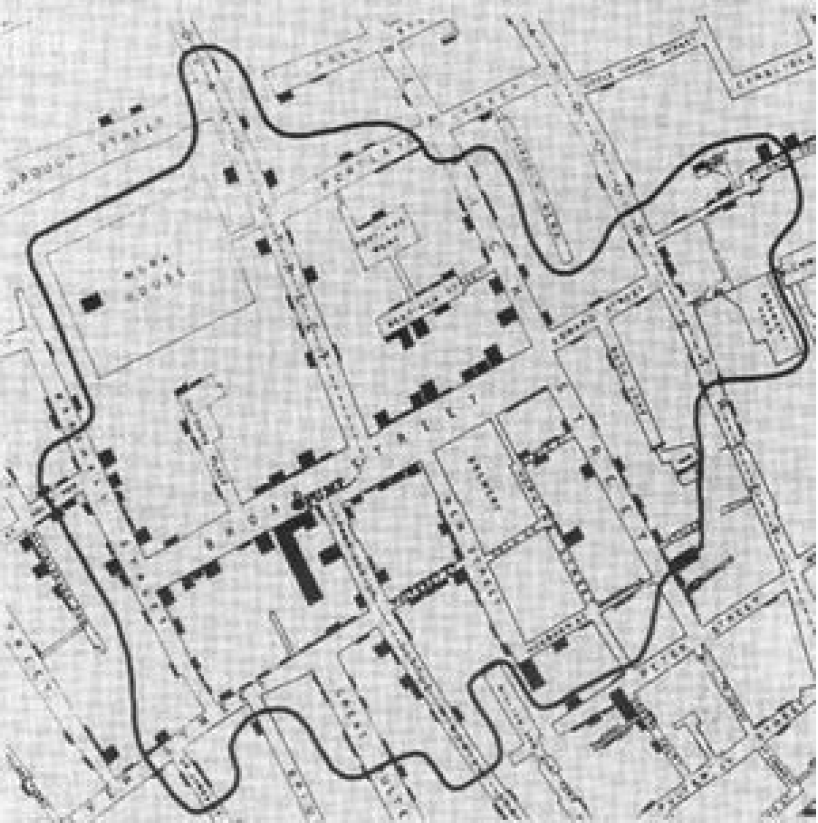 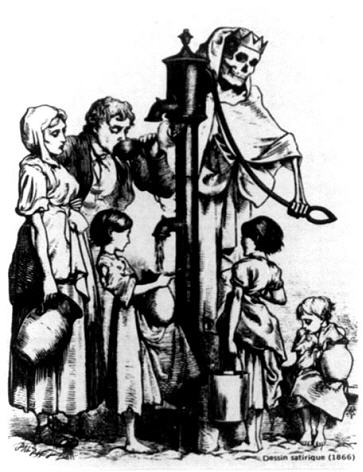 Twitter architecture
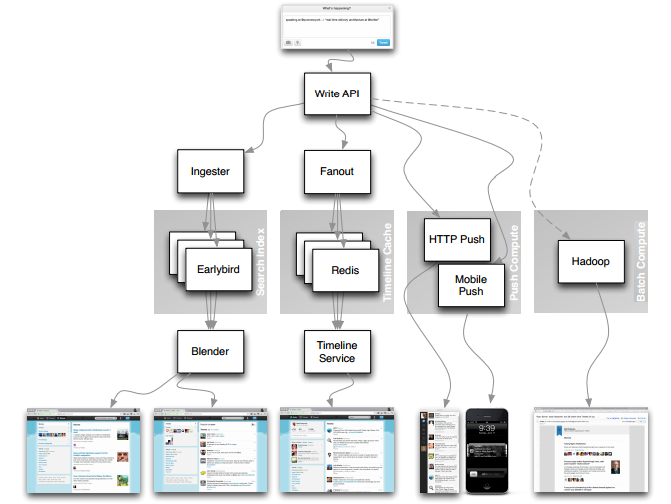 Google architecture
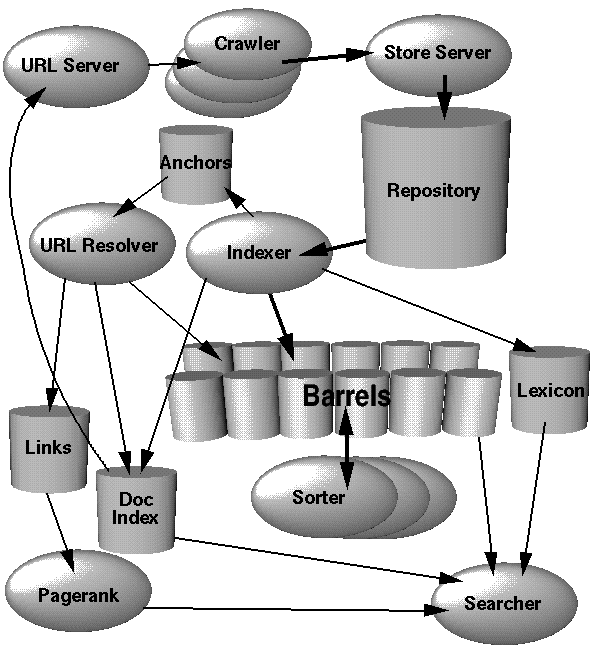 Generalise concepts to …
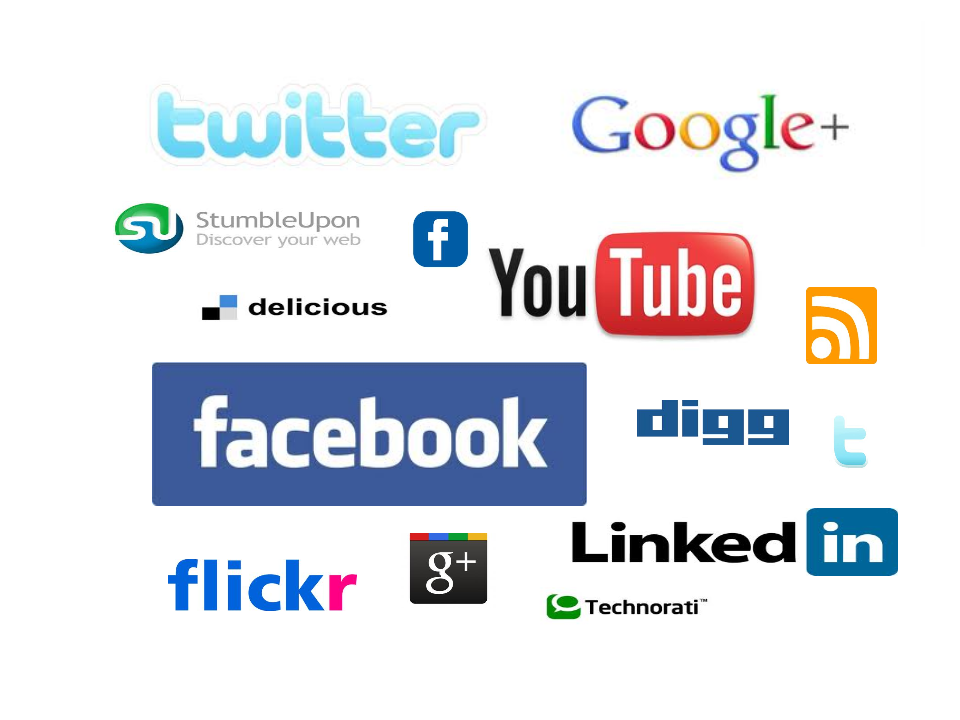 Working with large datasets
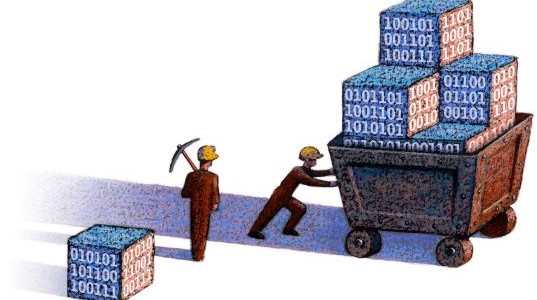 Value and challenges of distribution
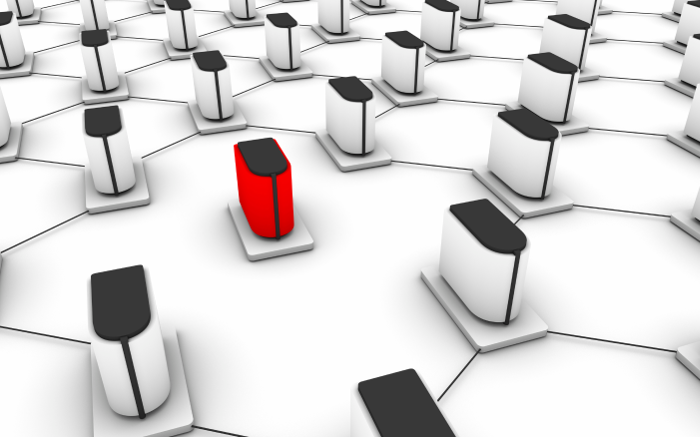 Frameworks
For Distrib. Processing
For Distrib. Storage
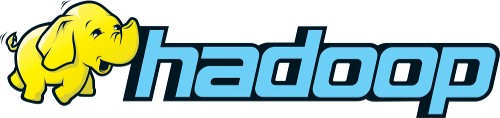 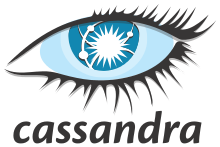 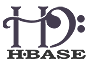 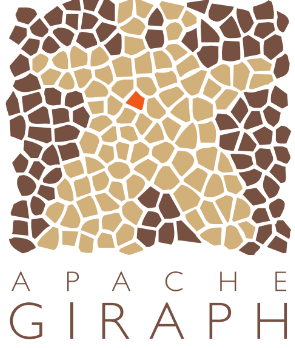 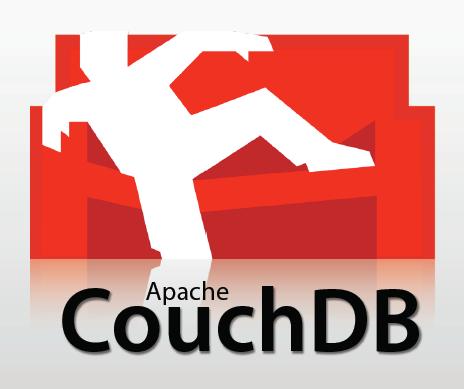 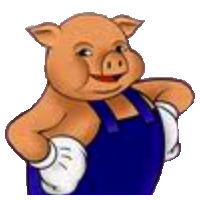 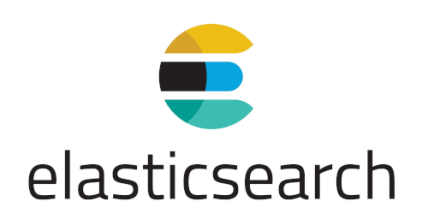 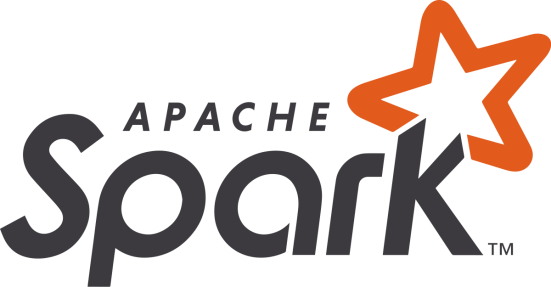 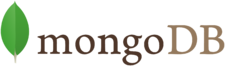 "Data Science"
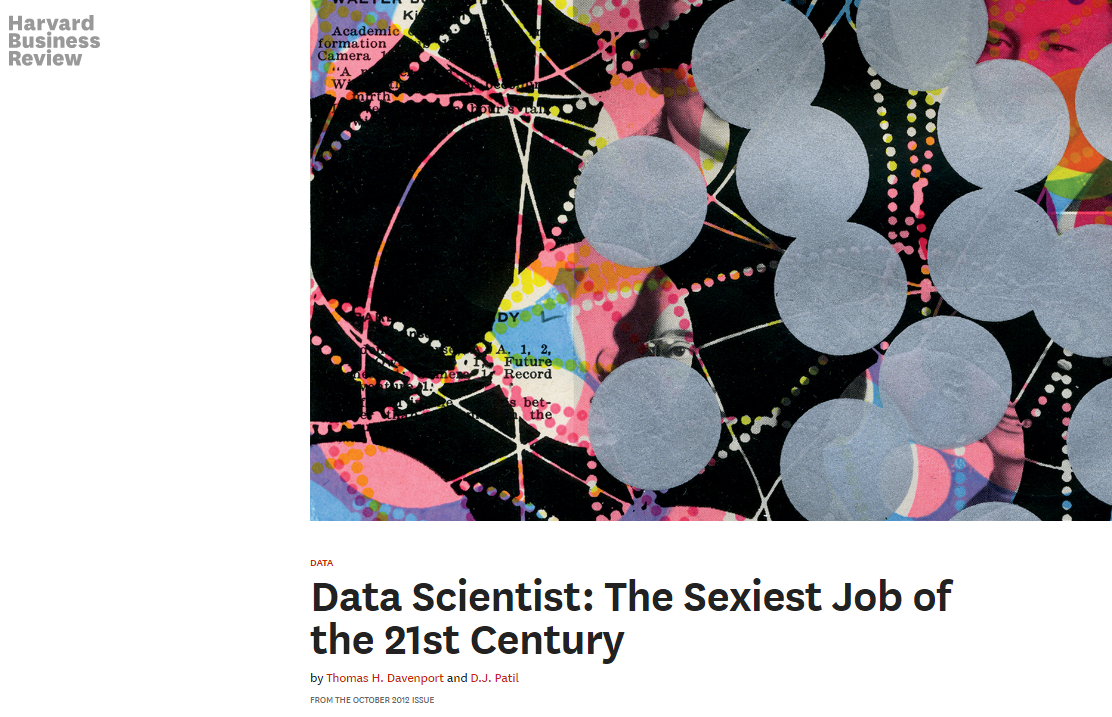 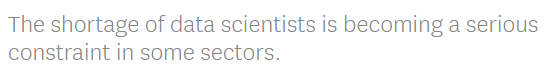 “Data Scientist” Job Postings (2016)
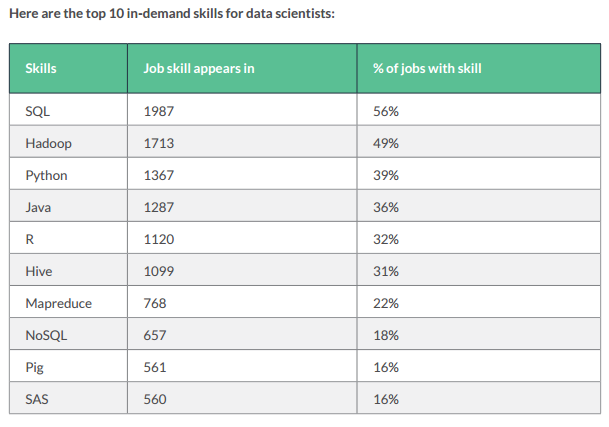 http://visit.crowdflower.com/rs/416-ZBE-142/images/CrowdFlower_DataScienceReport_2016.pdf
“Data Scientist” Job Postings (2017)
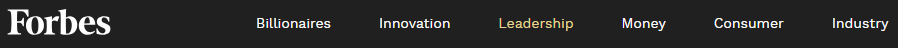 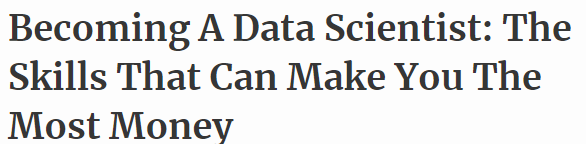 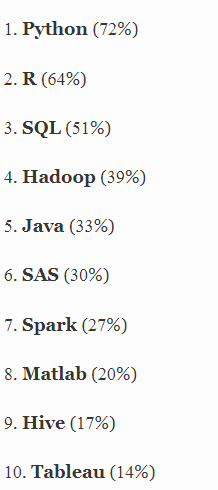 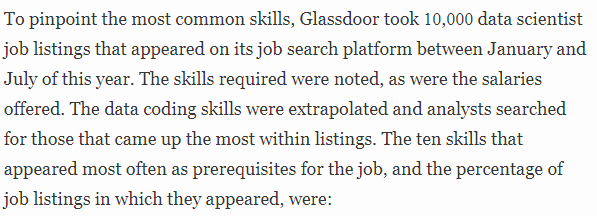 https://www.forbes.com/sites/karstenstrauss/2017/09/21/becoming-a-data-scientist-the-skills-that-can-make-you-the-most-money/
“Data Scientist” Job Postings (2018)
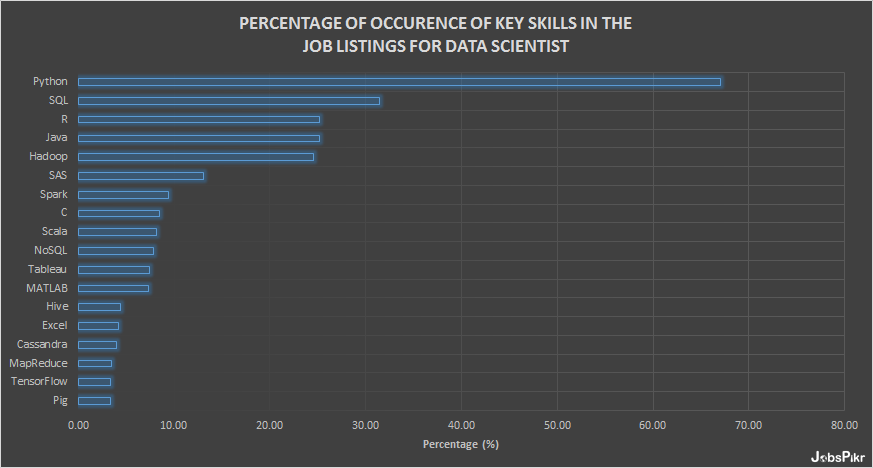 https://www.jobspikr.com/blog/job-data-analysis-reveals-top-skills-required-for-data-science-role/
“Data Scientist” Job Postings (2019)
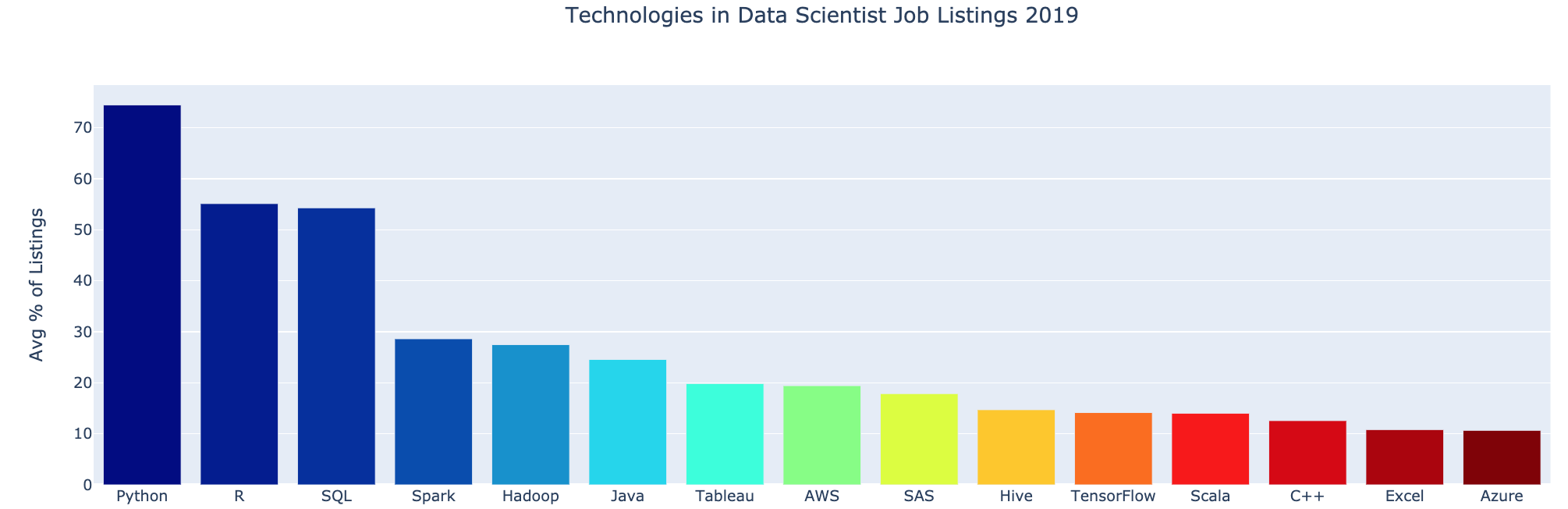 https://towardsdatascience.com/the-most-in-demand-tech-skills-for-data-scientists-d716d10c191d/
“Data Scientist” Job Postings (2020)
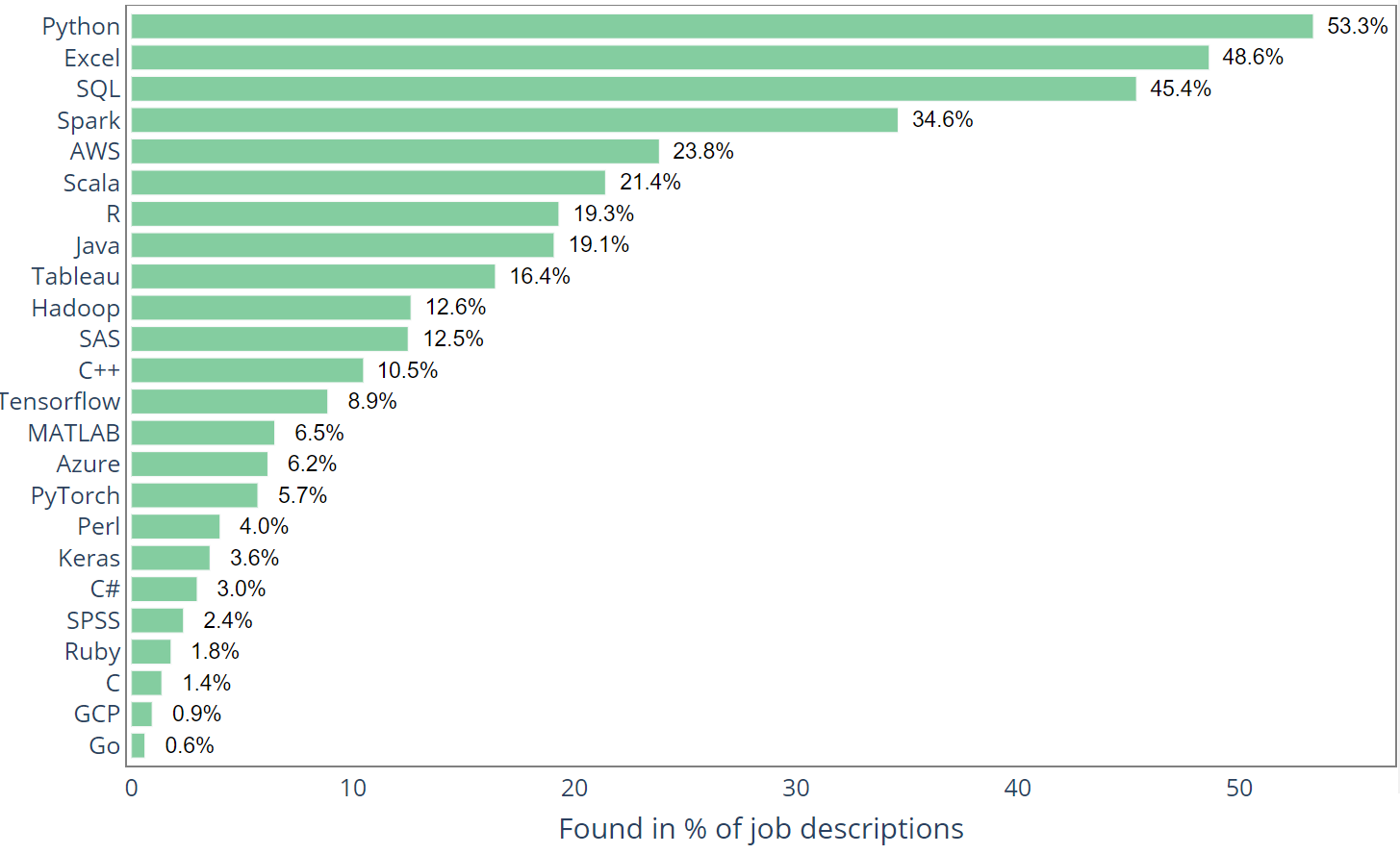 https://medium.com/@chihhsulin/5-500-data-scientist-jobs-report-2020-adefe1d364d3
“Data Scientist” Job Postings (2020)
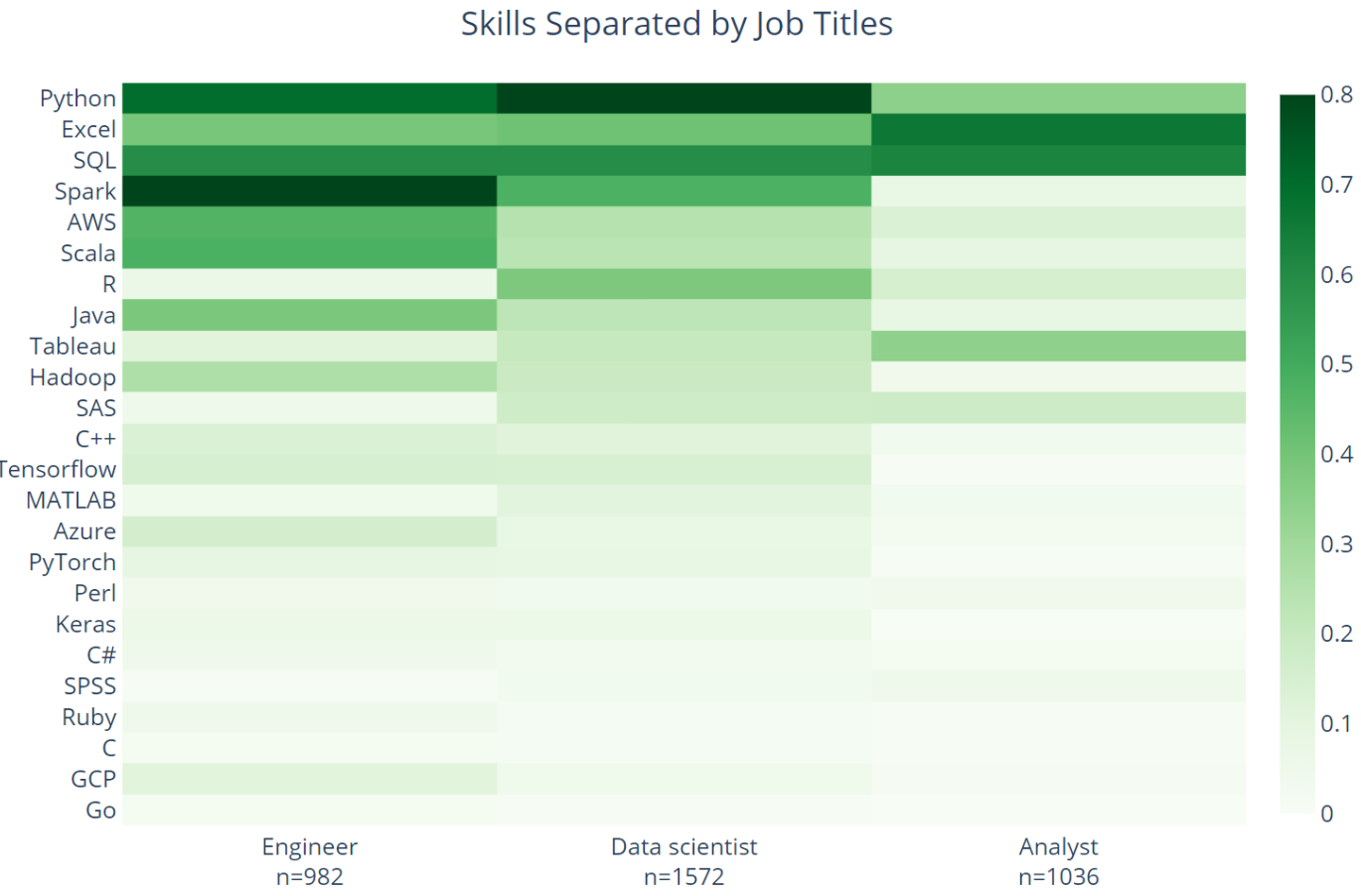 https://medium.com/@chihhsulin/5-500-data-scientist-jobs-report-2020-adefe1d364d3
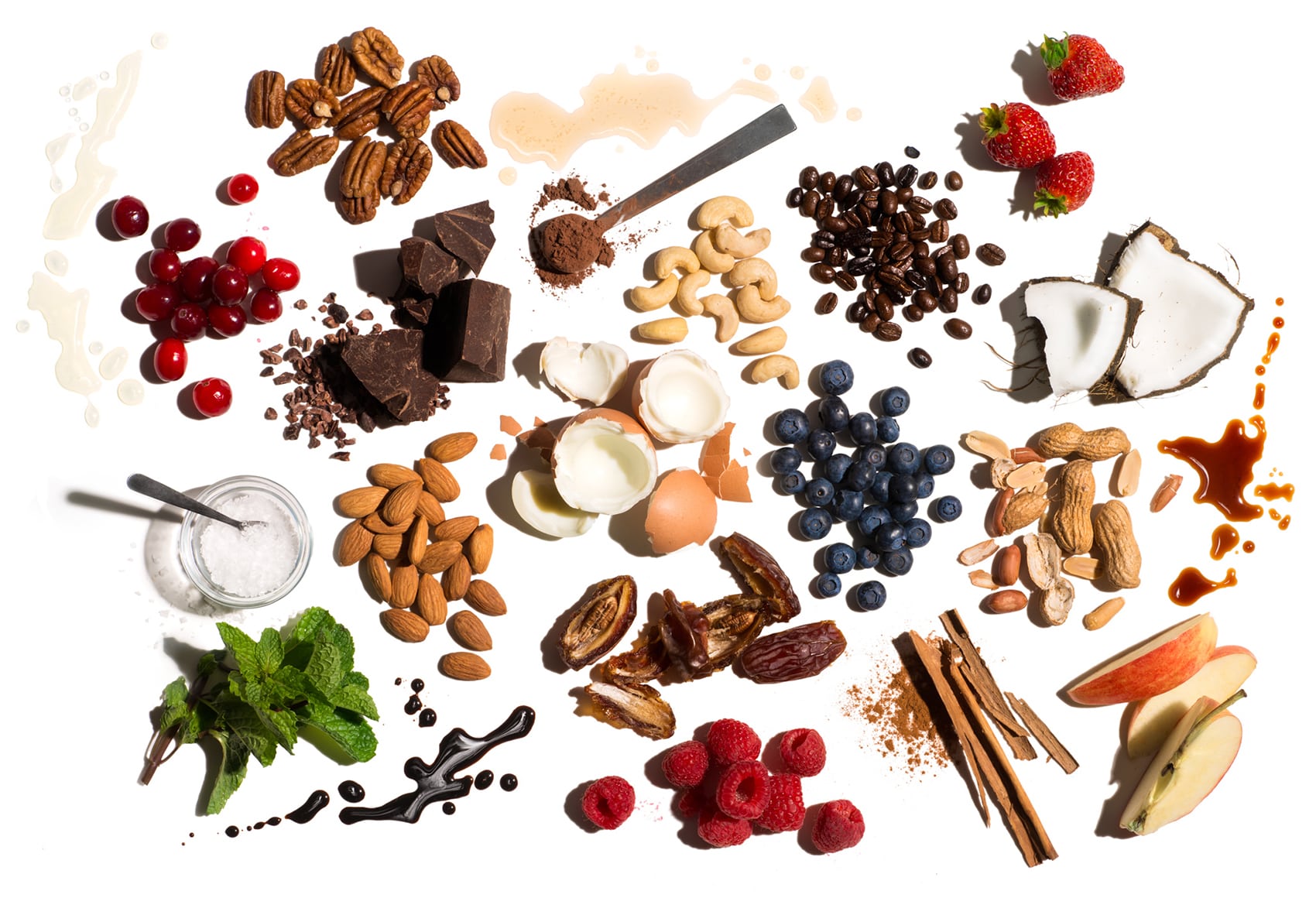 Important goal ...
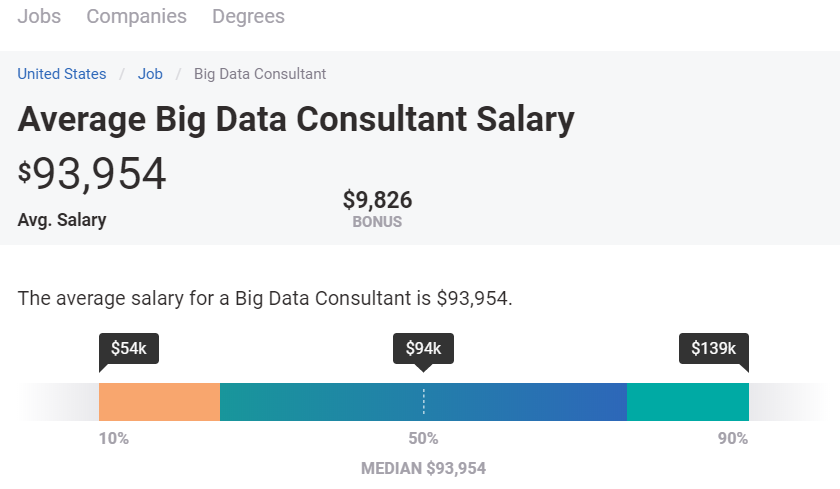 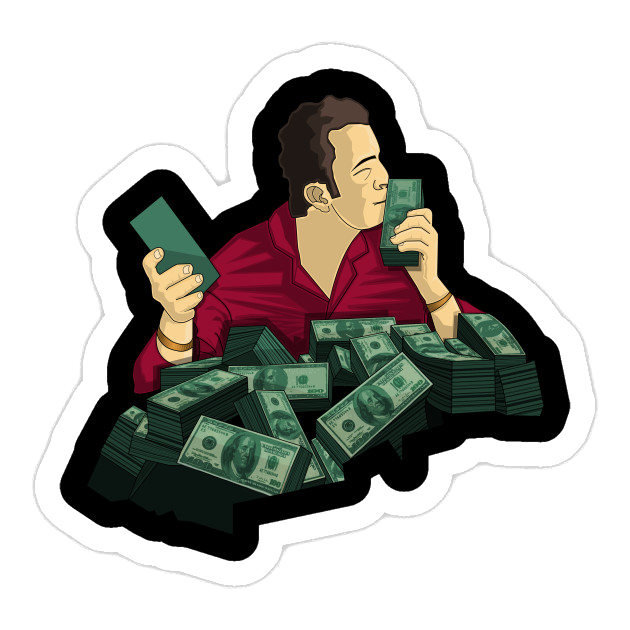 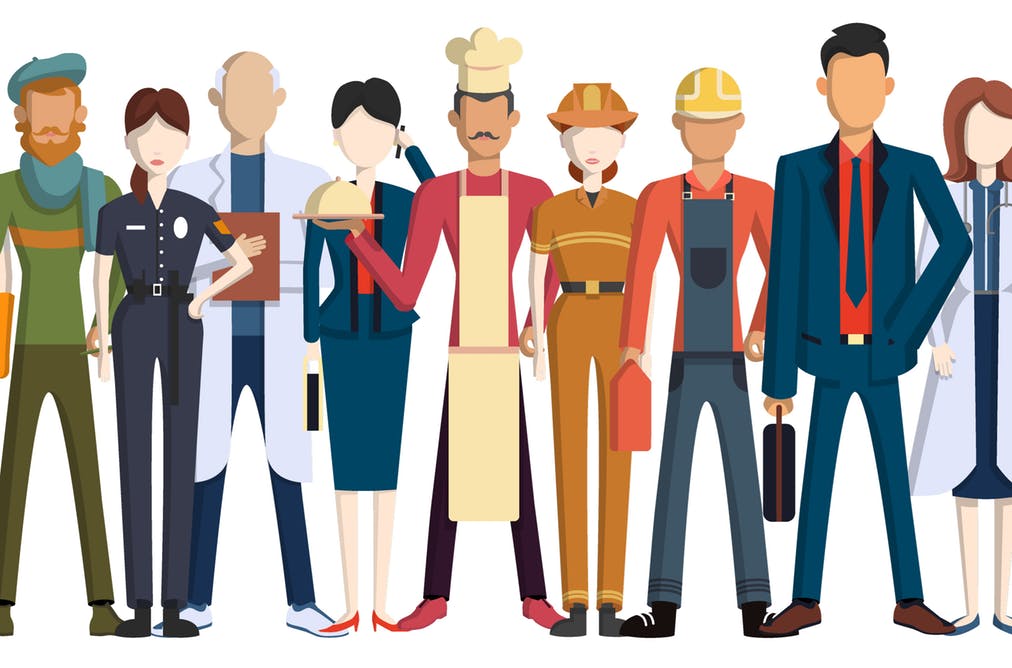 I have crawled thirty million job postings.

I want to perform a word count.

What should I use?
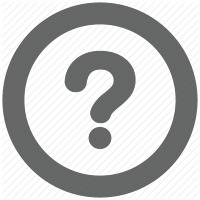 Should fit in memory, no problem!

Local machine, in memory
Otherwise: Spark

It would be slower on MapReduce
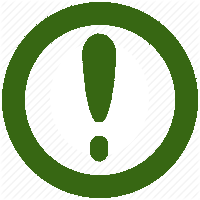 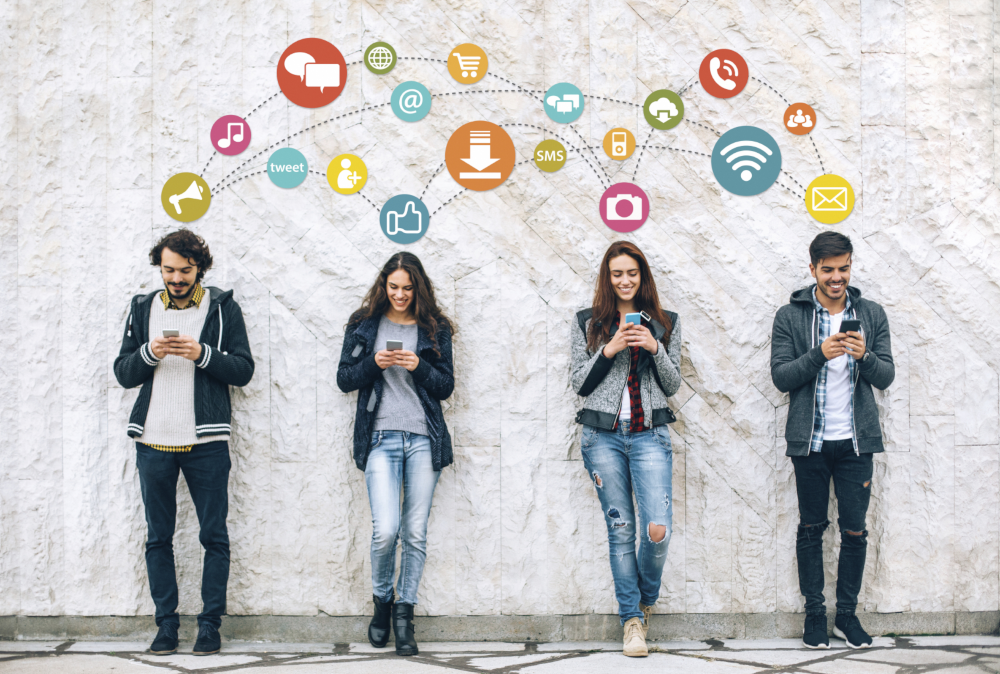 My website has 120 million users.

Each user has personal profile data, photos, and friends.

I have 12 machines available.

What should I use?
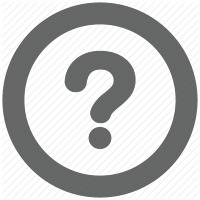 Requests will be of a standard type. Replication and scale is important!

NoSQL Key-Value/Document (e.g., Cassandra, MongoDB)
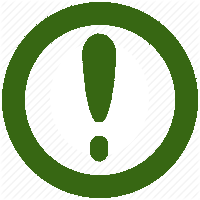 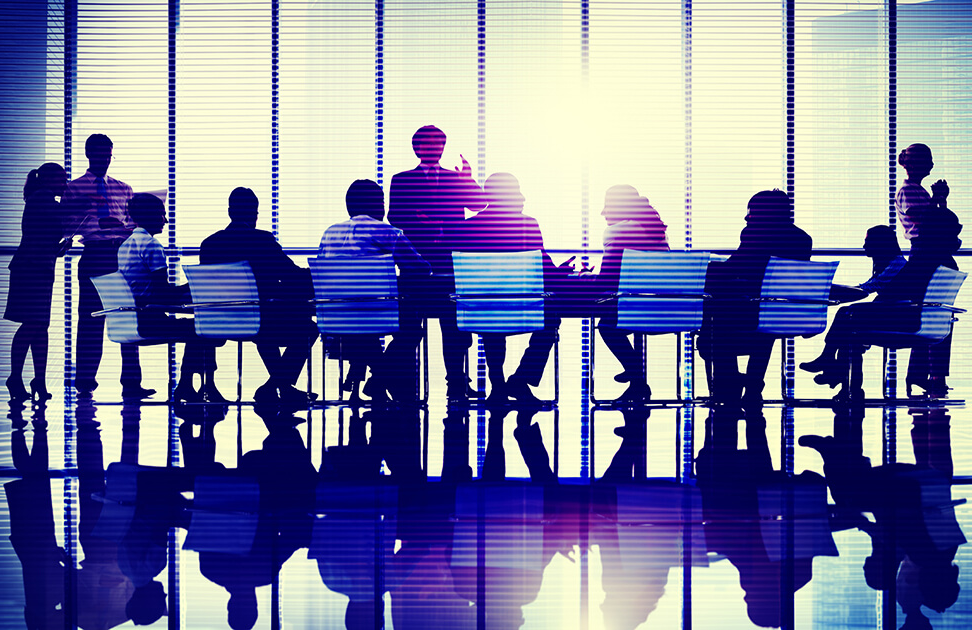 My company has 30,000 employees.

We need to store and query info about bank accounts, insurance, etc.

What should I use?
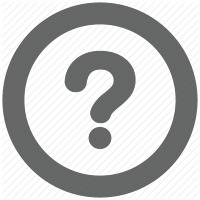 Scale is not an issue. Queries might be quite diverse. Reliability/ACID important!

Relational Database Management System (e.g., MySQL, Postgres, etc.)
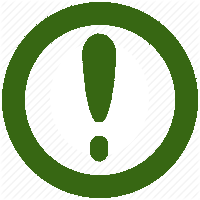 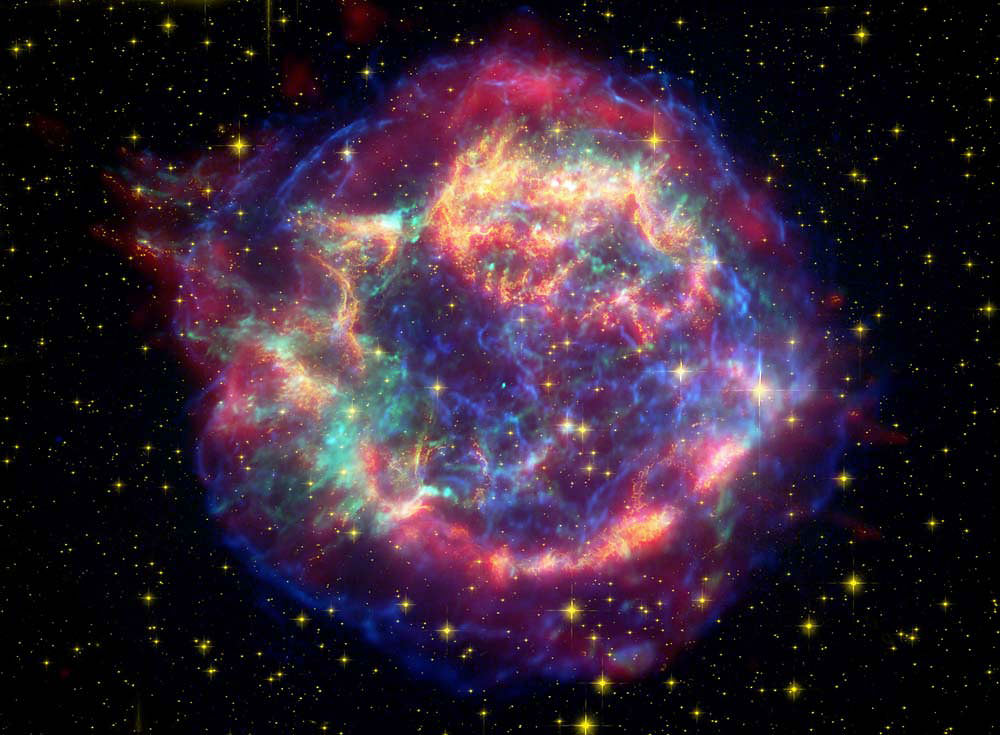 My telescope is generating millions of images of the sky every night, but I'm
only interested in finding some images that may indicate supernovae.

What should I use?
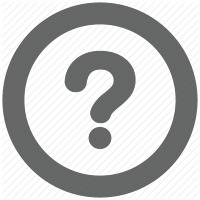 We need to process, filter and redirect dynamic data to the right place.

Streaming platform (e.g., Kafka)
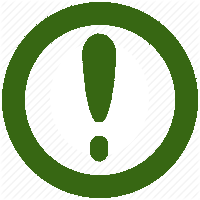 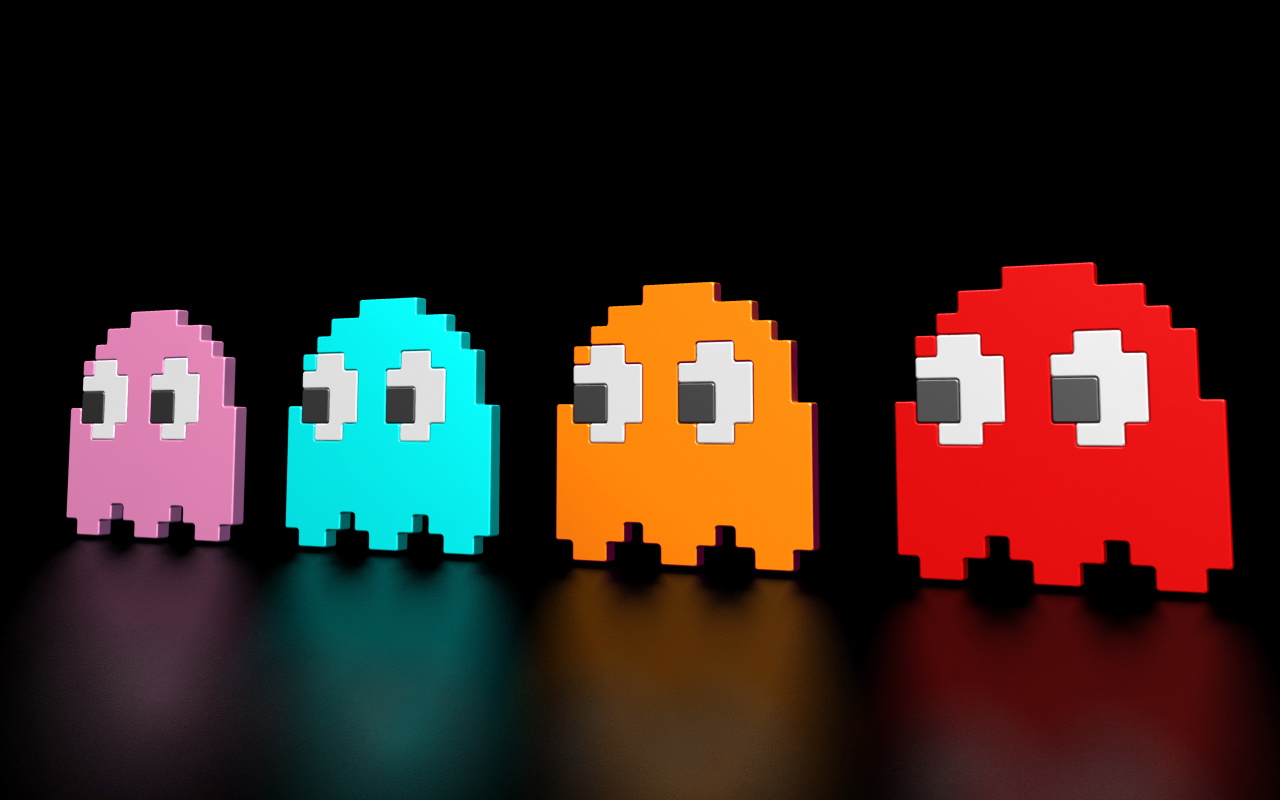 I am scraping data about video games and their characters from various wikis.

In total I have scraped information from about one million pages and now I want to be able to search over what I have, for example to find all non-human characters in a particular video game, or platforming games featuring plumbers.

What should I use?
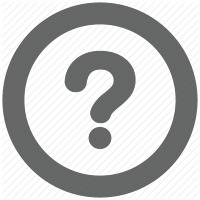 Need flexible schema but also expressive query language.

Document store (e.g., MongoDB, Elasticsearch)
Graph database (e.g., Neo4j)
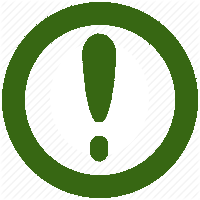 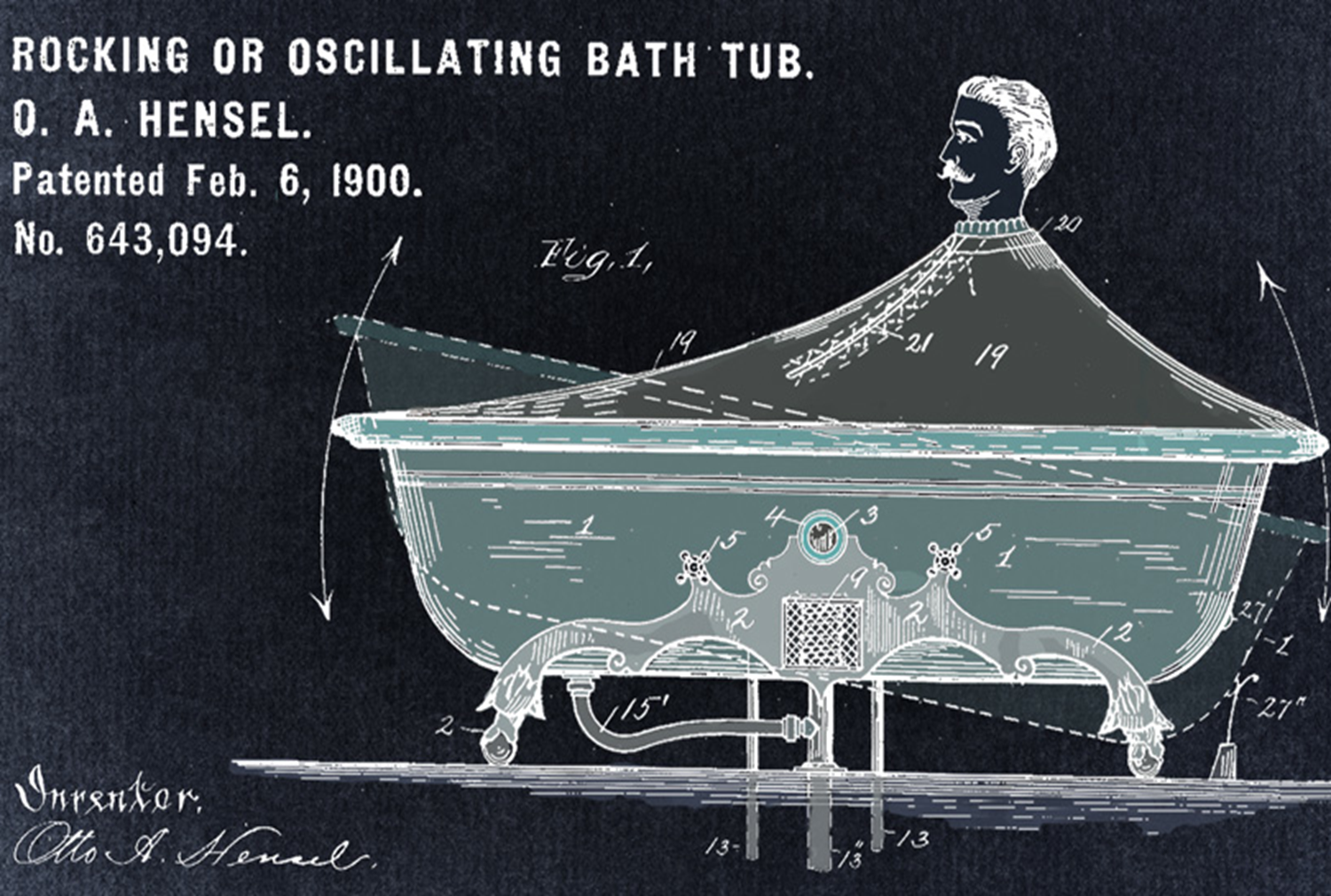 I have descriptions of millions of patents and I want to create a system to find the key patents relating to a given technology or application.
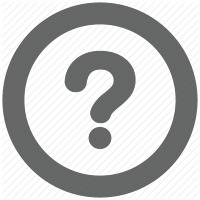 We need keyword search with ranking!

Inverted Indexes (e.g., Lucene, Elasticsearch, Solr)
Relevance ranking (TF-IDF)
Importance ranking (PageRank)
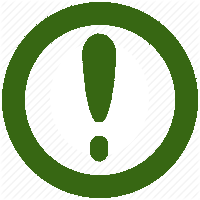 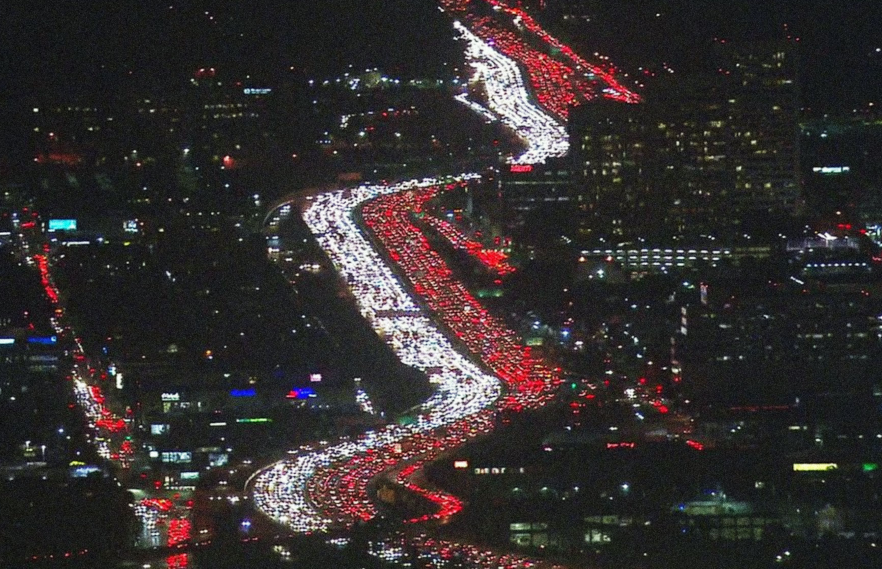 Given GPS/billing info of mobile phones, weather updates, accident reports, time
of day, historical data and city maps, I want to plan the best routes from A to B.

What should I use?
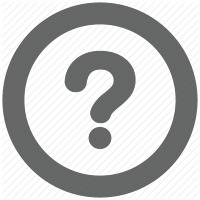 We need to process various sources of both static and dynamic data!

Streaming platform (e.g., Kafka)
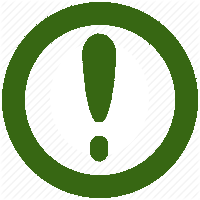 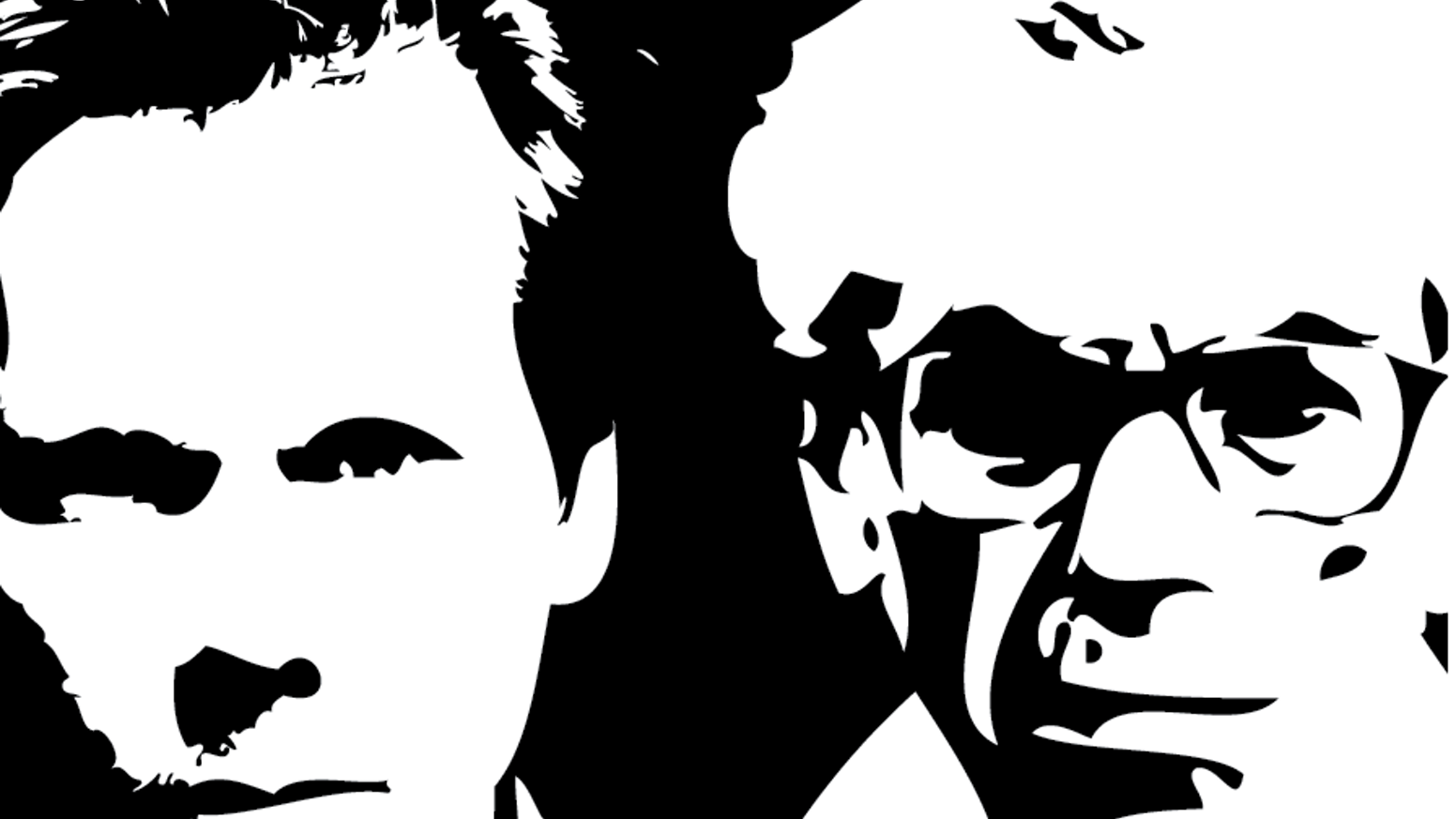 I have information about tens of millions of papers and millions of movies and
I want to compute the Erdős–Bacon numbers for all people.

What should I use?
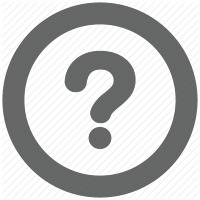 We need to process a large graph. It would be good to use multiple machines.

MapReduce, Spark (better Spark as the process is recursive)
Or even better a graph processing framework (e.g., Giraph, GraphX)
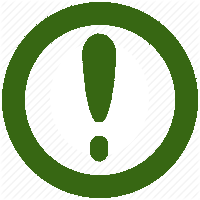 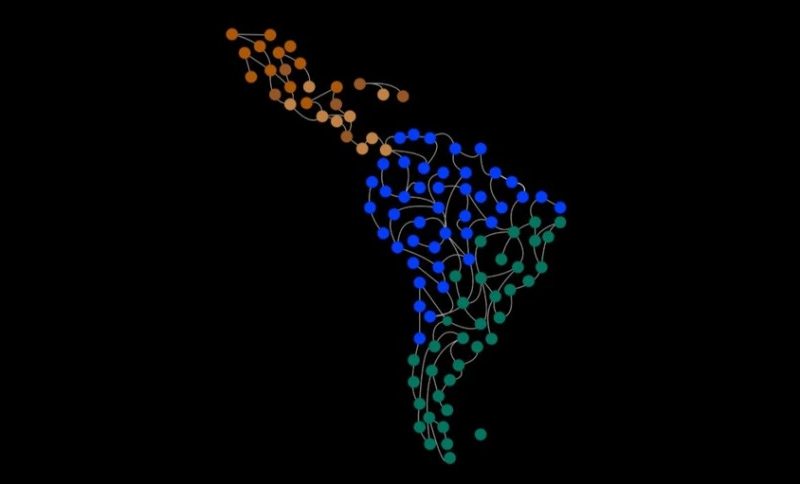 I am collecting information about research networks in Latin America.

I have information about author affiliations, publications, topics, etc.

Given a particular user, I want to recommend collaborators in the region based on the coauthor network of that user.

What should I use?
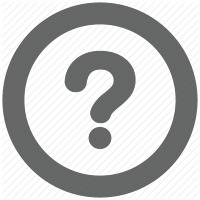 Sounds like we might need to search for paths between specific entities.

NoSQL Graph database (e.g., Neo4j)
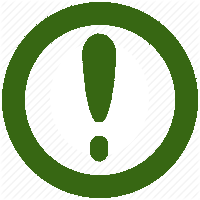 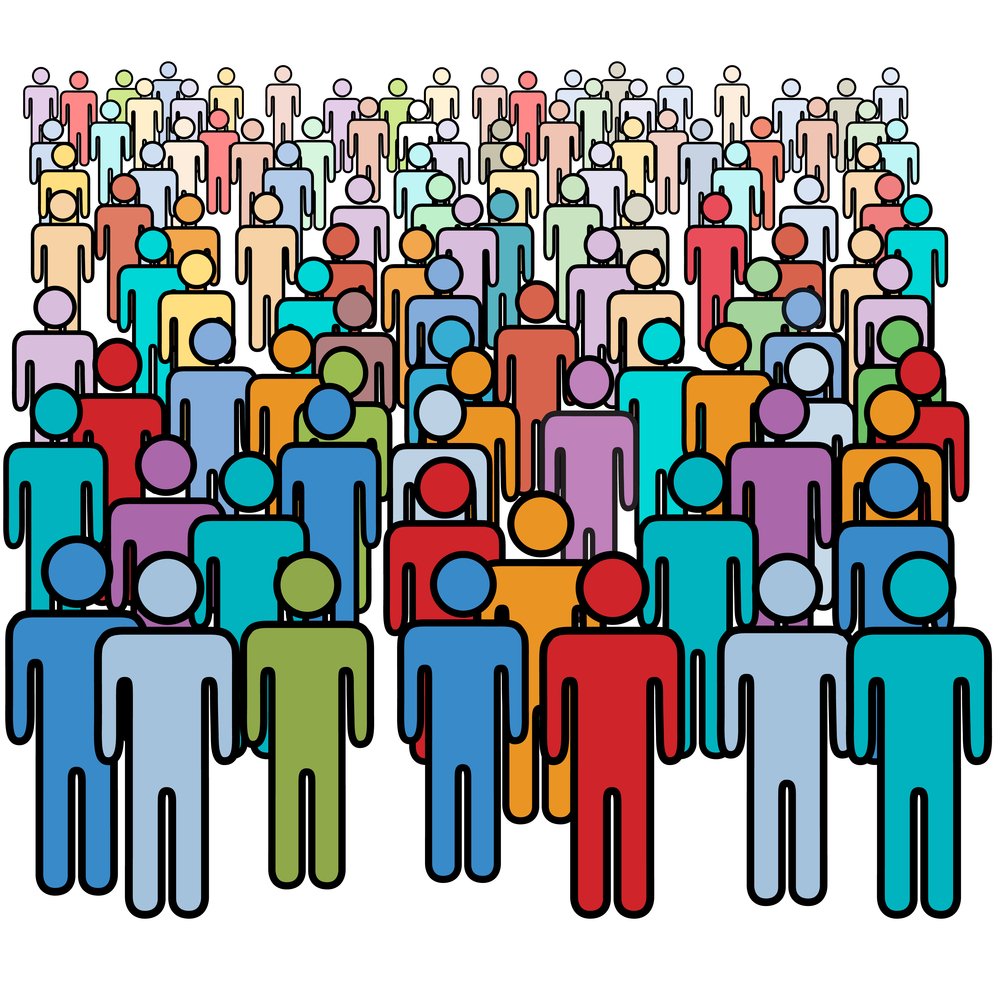 I am working with a company that has a Web application used by more than a gazillion users every second. Sometimes new software is deployed that can have bugs, turning some users away. I want to monitor and search over logs for recurring errors that might be affecting our user experience.

What should I use?
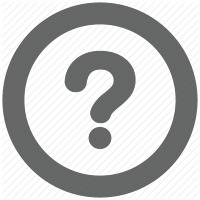 We need to monitor dynamic data and also provide search capability.


Streaming platform (e.g., Kafka) to detect and redirect important events
Distributed Inverted Indexes (e.g., Elasticsearch, Solr) to index and search events
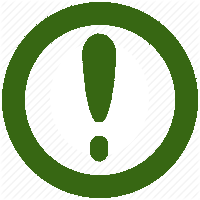 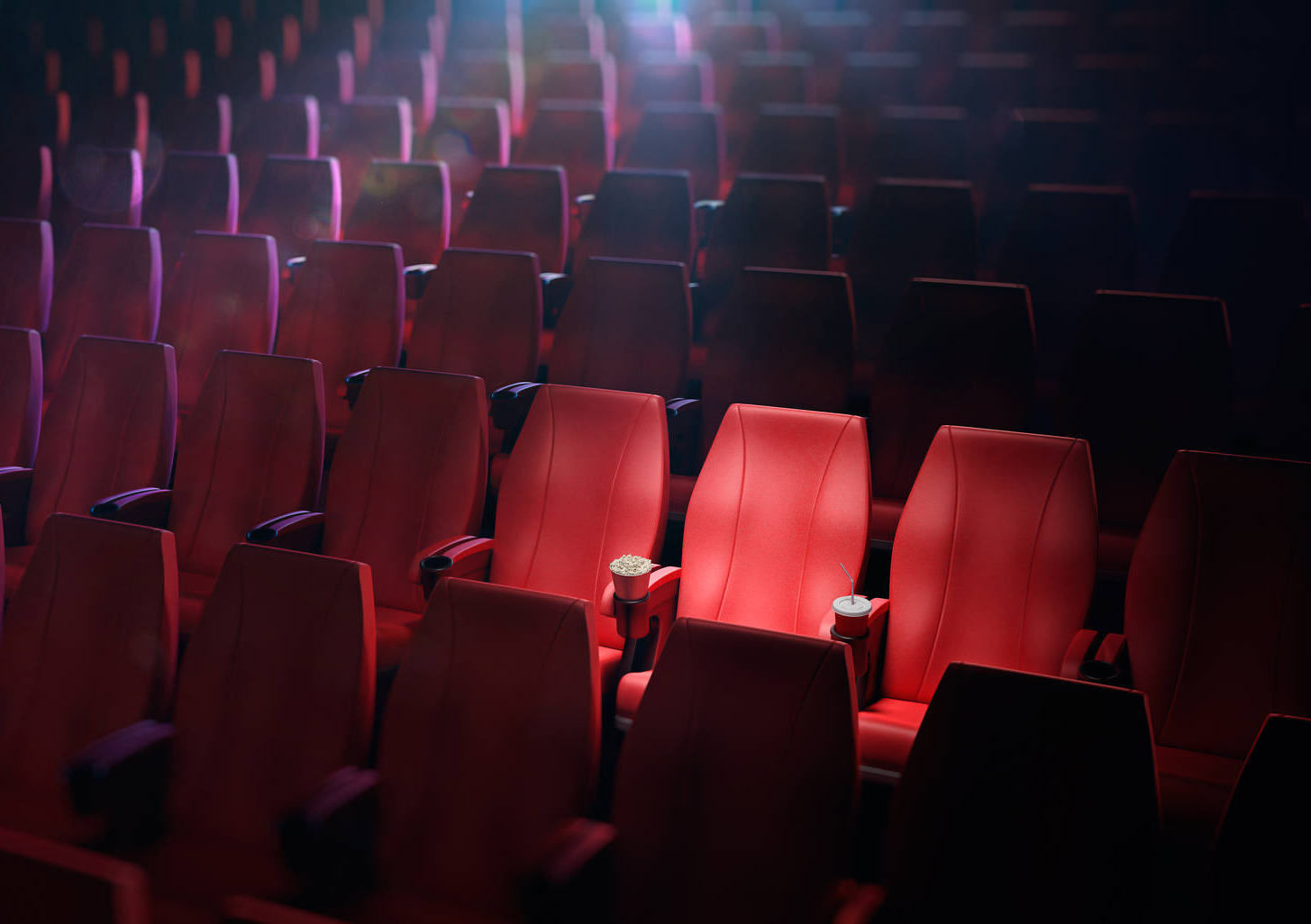 I’m working at a cinema. 

Given a large collection of movie data (like IMDb), I want to compute profiles for people who work in movies (actors, directors, etc.), including how many movies they have directed or starred in, what are the average ratings of the movies, their most frequent collaborators, awards won, and so forth. 

Afterwards when a user visits the cinema webpage, they can hover their mouse over any person to view that person’s profile.

What should I use?
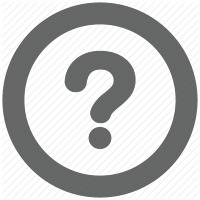 Sounds like we need to aggregate and index data for querying.

MapReduce/Spark to compute profiles
NoSQL Key-Value/Document (e.g., Cassandra, MongoDB) to index them
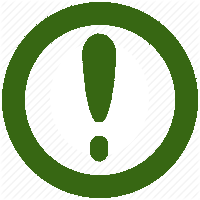 Final Exam ...
Final Exam
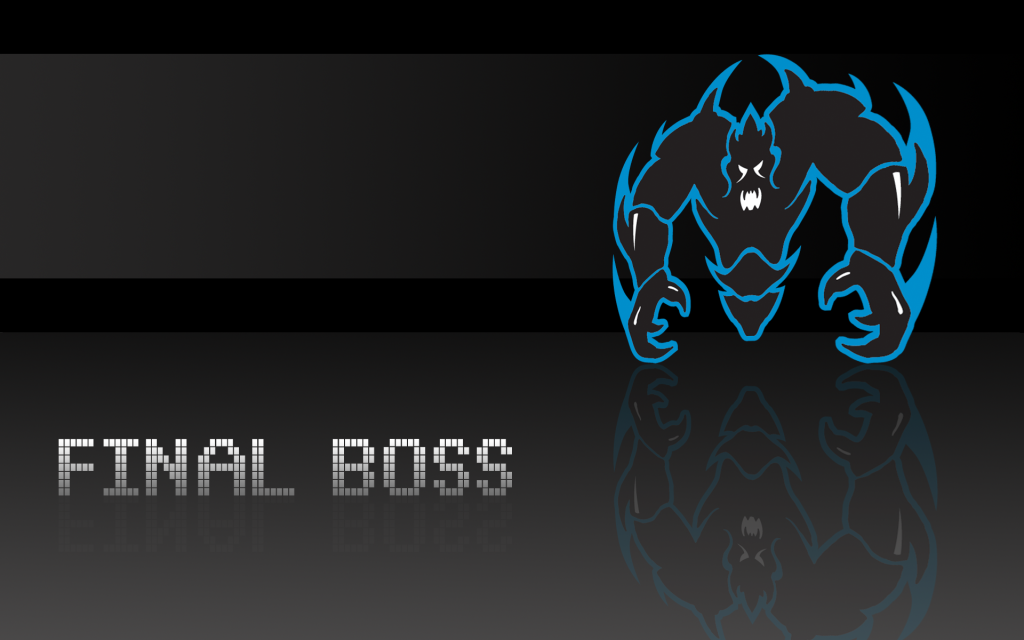 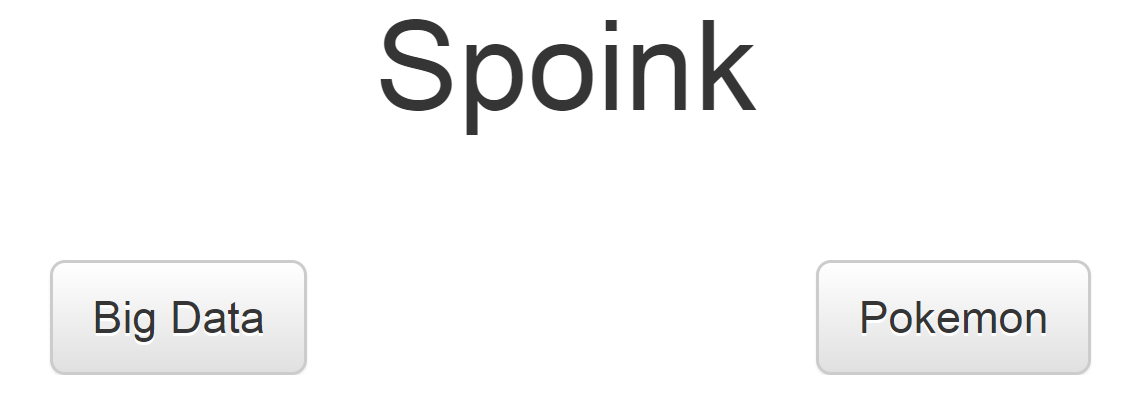 https://pixelastic.github.io/pokemonorbigdata/
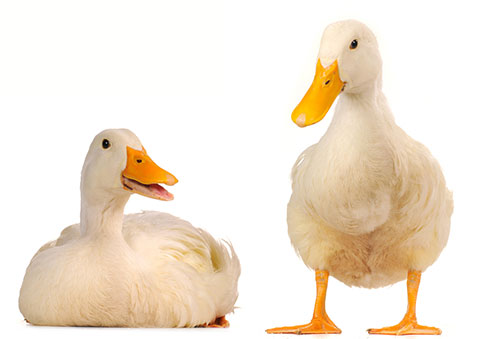 Eso.